Nuclei, Protons, & Quarks
“Particles” known by late 1960s
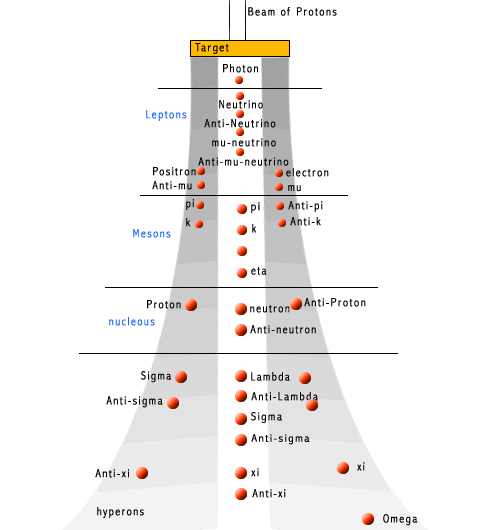 Over 30 particles    were known.

 Thousands more     are known now.
“Particles” known by late 1960s
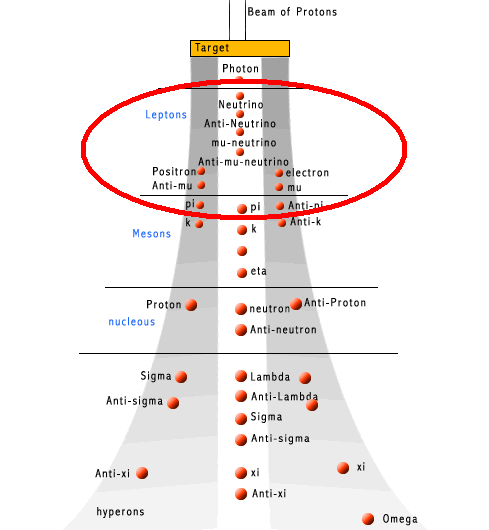 These ones are       “leptons”.

They don’t seem to    have smaller parts.

Only 2 more have    been discovered.
“Particles” known by late 1960s
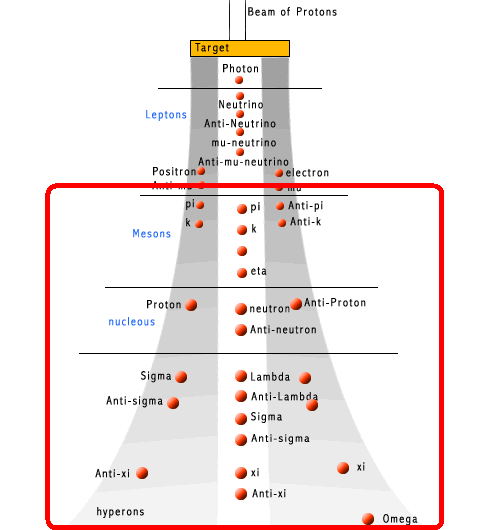 These ones are       “hadrons”.

Thousands more    are known.

Could there be a    pattern here?
Murray Gell-Mann, 1969
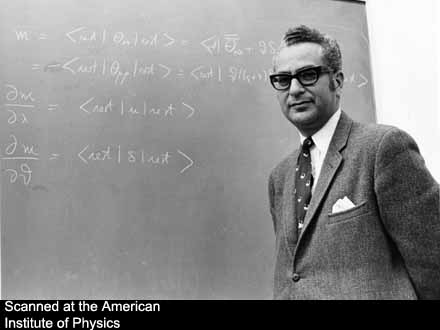 All the hadrons…
All hadrons known in 1970s could be explained as though “built” from 3 kinds of quarks.

The thousands of hadrons known today require only 6 quark “building blocks.”
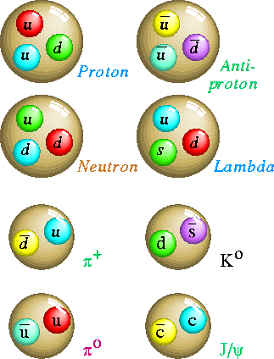 We smash protons together
Or we smash other things together
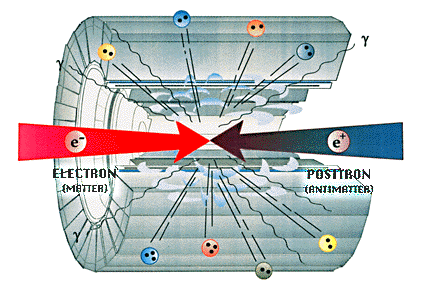 Stuff flies out in every direction
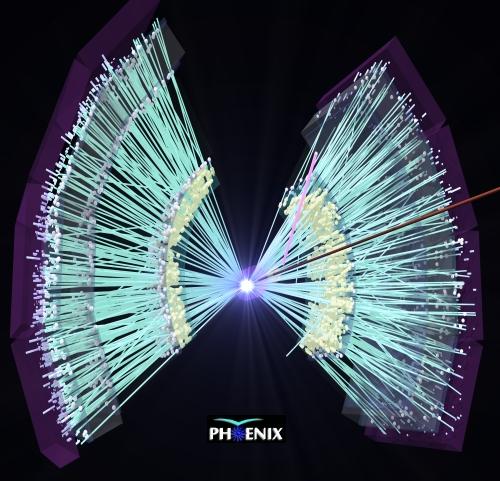 All of it can be explained by
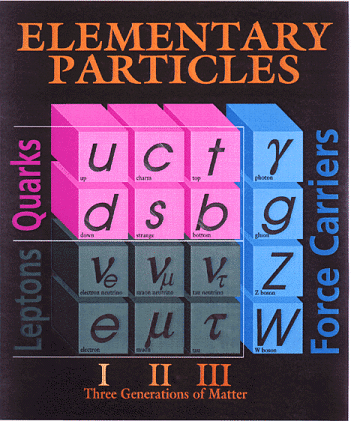 Six quarks

  Six leptons

  & four       “force carriers”
But we never see a quark by itself.
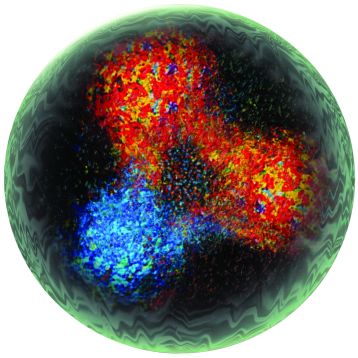 Quarks “hide” in hadrons in nuclei.
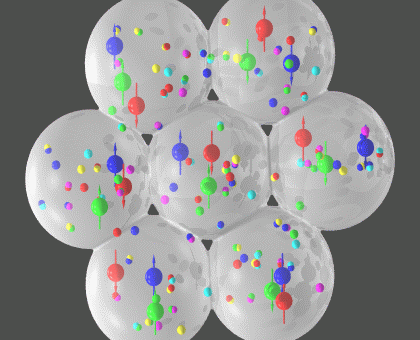 Try to knock some loose and…
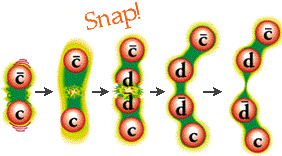 They always make partners for themselves
We say quarks are “confined”
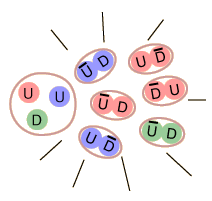 Three models:
Quarks don’t exist.   Gell-Mann just got lucky.

Hadrons are really “built out of” them.  If we keep hitting harder, we’ll knock some loose.

They exist but knocking them loose is completely impossible.
All experimental tests have supported model #3.
Now we study this model...
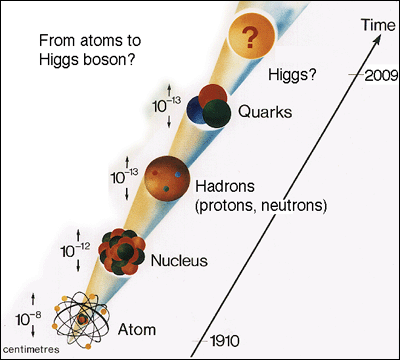